Planning a lesson
“Don’t plan what you will do, plan what your students will do every minute of your class.” – Doug Lemov
Unit plan
There is right and wrong time for every tool. 
Begin with an end.
Every lesson is a part of series.

So   

Progress from lesson planning to unit planning 
Use a well-framed objective to define the goal of each lesson 
Determine how you’ll assess your effectiveness in reaching your goal 
Decide on your activity
4 Ms of your objectives (by Lemov):
Manageable: four small objectives are better than one BIG goal for the course

Measurable: an “exit ticket” makes you more accountable

Made first: start with an objective, not with an activity in the lesson plan

Most important: learn to prioritize
Some practice…
Today students will learn to use USED TO DO, BE/GET USED TO DOING in talking about their habits and past experiences.
Students will appreciate various forms of English poetry in their language and culture studies class. 
Students will view scenes from the film version of Nick Hornby’s “About a boy”
Students will construct a poster to celebrate Martin Luther King Jr. Day.
Some techniques
Post it (aims, criteria, assessment forms)
Double plan (you see the lesson with their eyes)
Hook (analogy, media, challenge)
Up the ratio (cognitive activity): unbundle, form discussion habits, request examples and explanations
Tight transitions (specific, sequential, observable)
Every lesson needs a little Vegas (game, clip, anecdote) https://www.jokesinlevels.com/
j-factor of your classroom
• Fun and games. These activities draw on kids’ love for challenges, competition, and play. 
• Us (and them). Kids, like everybody else, take pleasure in belonging to things. 
• Drama, song, and dance. Music, dramatic play, and movement raise spirits and also establish collective identity. 
• Humor. Laughter is one of the base conditions of happiness and fulfillment.
• Suspense and surprise. Routines are powerful drivers of efficiency and predictability. They also make occasional variations all the more fun, silly, surprising, and inspiring.
pacing  or “the illusion of speed.”
use a variety of activities to accomplish your objective (change the topic VS change the activity within the same objective):

Start with a quick challenge asking students to compare different topic sentences for a paragraph on an interesting topic. 
Watch a short video about the criteria for a good topic sentence. 
Guide students through three or four examples where they write an effective topic sentence for a given paragraph. 
 directly into pair work in which they define topic sentences and provide positive and negative examples. 
Have your class write topic sentences for each paragraph in a humorous memoir you’ve found, analyzing the various suggestions for each, marking them up, and improving them. 
Move to independent work of drafting topic sentences for a set of widely varying paragraphs.  
Cap with an Exit Ticket.
And more…
Brighten Lines: plays a  role in shaping students’ perceptions of activities (set the time, clap hands, encourage to raise hands when finished)
Involve a wide array of participants (s2s questions, elements of cooperative learning)
Every Minute Matters (vocabulary revision; a plan B; 5 min. activities bank)
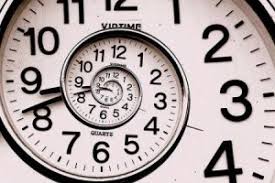 CHALLENGING STUDENTS TO THINK CRITICALLY
guide students toward understanding when introducing material (relevant, topical, communicative)
 
push students to do a greater share of the thinking (analysis, examples, rules, peer correction) 
remediate an error (brake the topic into smaller units)
stretch students (student created content, mind maps, reviews)

check for understanding (tests, quizzes, exit tickets)
A lesson plan:an ideaan objectivean activity to reach the objectivean integration activity Vegas/j-momentan “exit ticket”
https://time.com/5953263/holocaust-education-propaganda-history/
https://www.youtube.com/watch?v=BtfR31PGZVA
https://www.youtube.com/watch?v=4vBe_OeEbH8 
https://www.theguardian.com/commentisfree/2021/apr/08/why-celebrating-mixed-race-beauty-has-its-problematic-side 
https://www.trtworld.com/video/roundtable/harry-and-meghan-row-does-the-uk-media-have-a-race-problem/6053452ba81dfc0017ceba4d 
ttps://www.prageru.com/video/is-the-border-wall-bad-for-immigration/
https://www.vocabulary.com/lists/7838673
HA: an integrated lesson plan
An objective
Activities to reach this objective
Useful resourses
Integration activities
J-moment
An “exit ticket”
+
Professor Kevin Burden, University of Hull"Innovating and Transforming Mobile Pedagogies: The Rhetoric and the Reality"Tuesday, 11 May 202116:00-18:00
https://lmu-munich.zoom.us/j/ 93152580416?pwd=TzlvOVl3VEpCblA4THRNRXFzV1N3Zz09
 Meeting-ID: 931 5258 041 Code: 641657